Advanced Computer Graphics
Global Illumination (2)
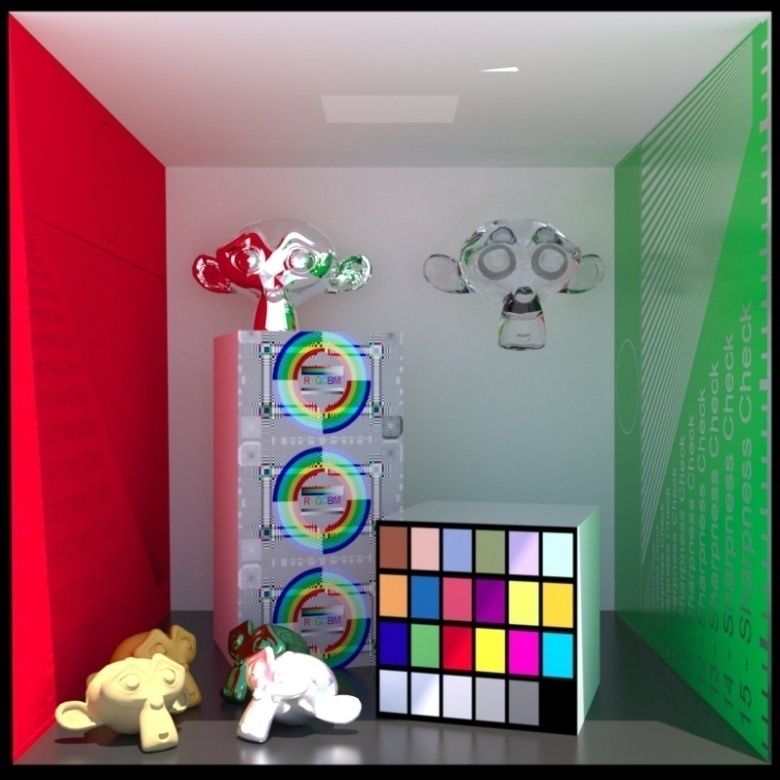 Image courtesy of of Luxrender
Ming-Te Chi
Department of Computer Science, 
National Chengchi University
[Speaker Notes: 2021
Global Illumination (2) - Radiosity]
Global Illumination (2)
Radiosity
Definition
Solver: Matrix / Progress
Case
Form factor / Hemisphere

Application on Game Engine
2
Regular expression notation
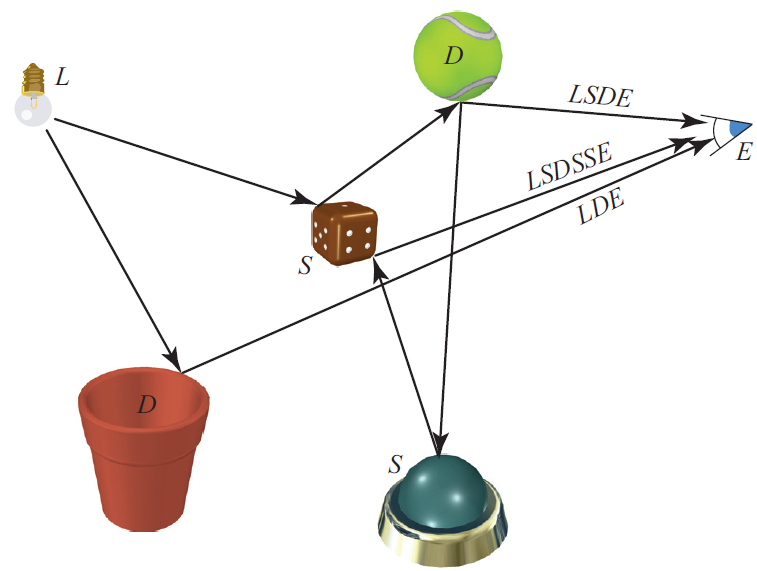 courtesy of Realtime Rendering 3rd
[Speaker Notes: Realtime Rendering 3rd p. 329]
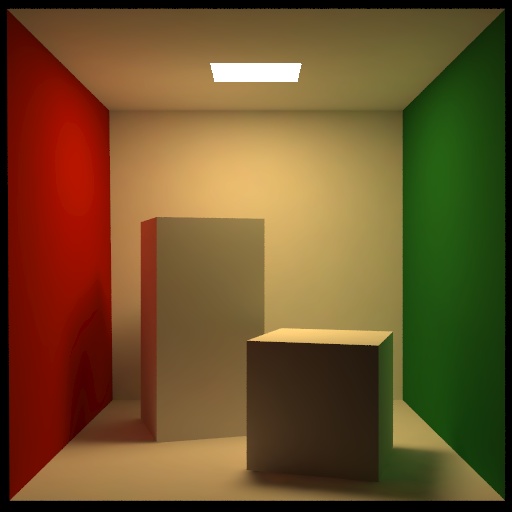 Radiosity
Cornell Box
courtesy of Cornell
[Speaker Notes: The slide is based on 
http://www.siggraph.org/education/materials/HyperGraph/radiosity/overview_1.htm

*  Handling cases such as LD*E
*“Color Bleeding”]
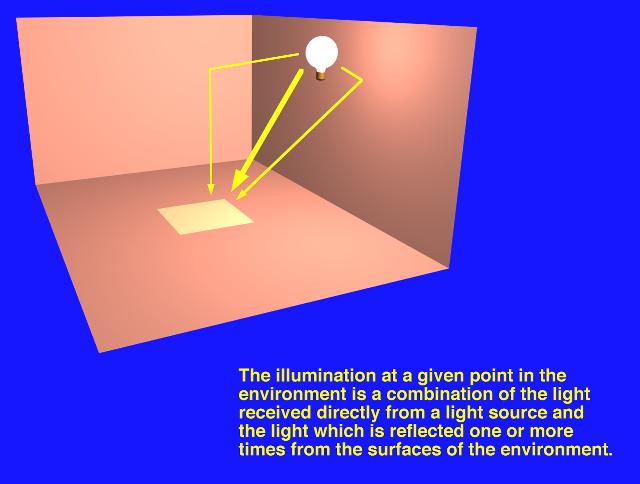 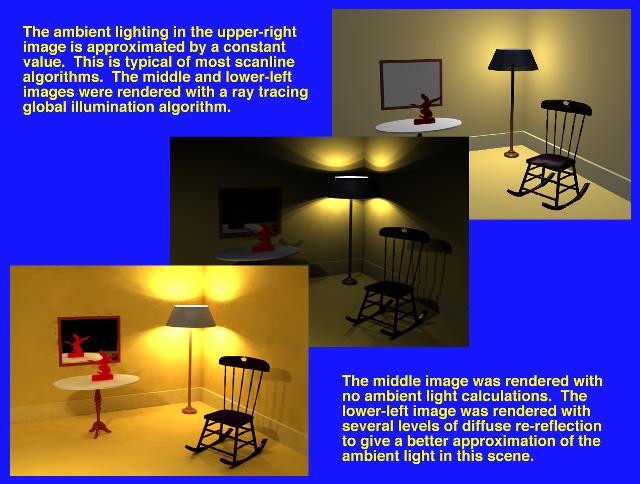 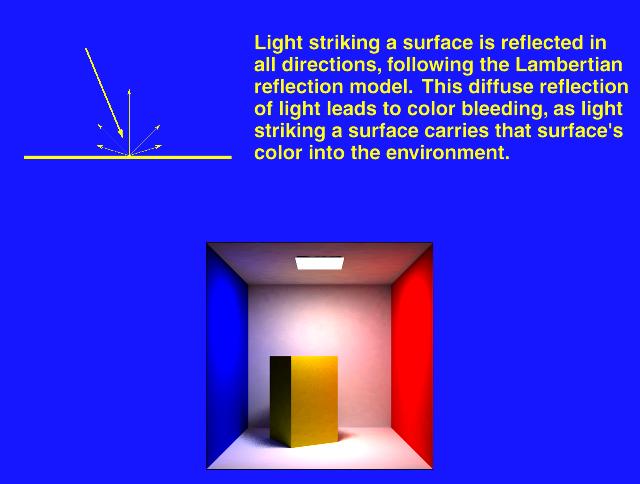 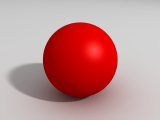 Cornell Box
[Speaker Notes: Color bleeding]
Radiosity
Consider objects to be broken up into flat patches (which may correspond to the polygons in the model)
Assume that patches are perfectly diffuse reflectors
Radiosity = flux = energy/unit area/ unit time leaving patch
8
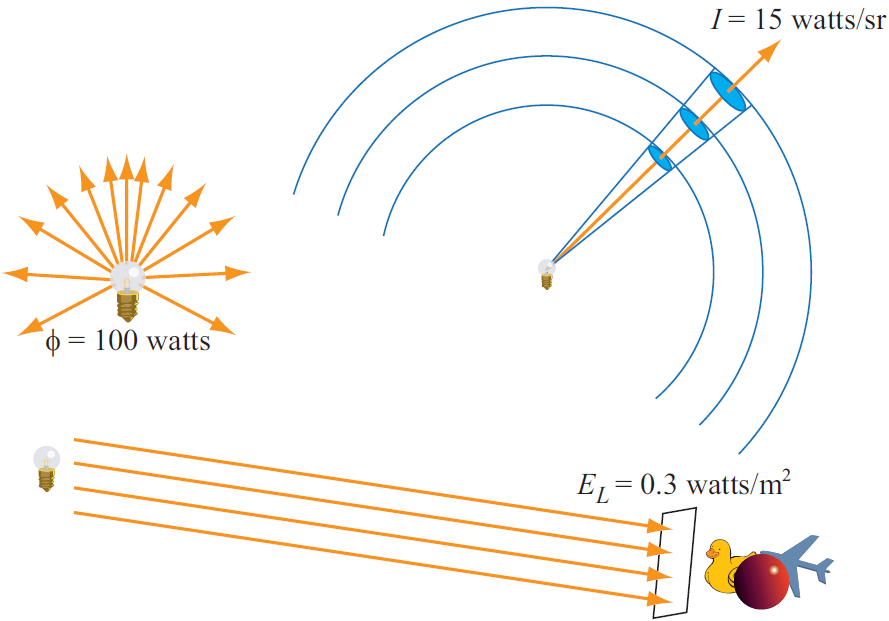 steradian
Radiant flux
irradiance
Image courtesy of of Real time rendering 3rd
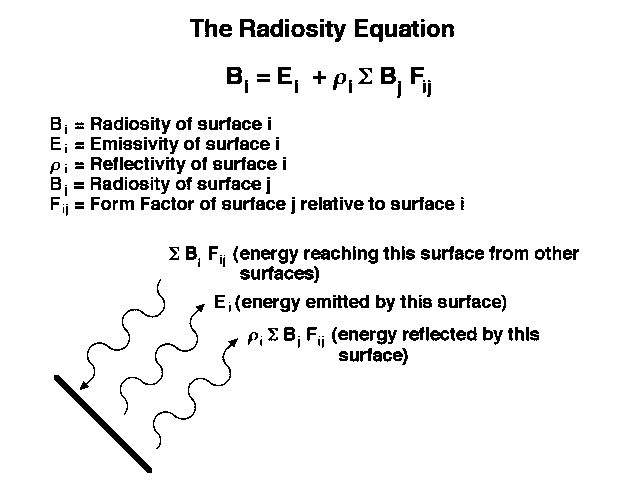 Radiosity Equation
energy balance
Bi dAi = Ei dAi + ρi ∑ BjFji dAj
reciprocity
Fij dAi = Fji dAj
Radiosity equation
Bi = Ei + ρi ∑ BjFij
11
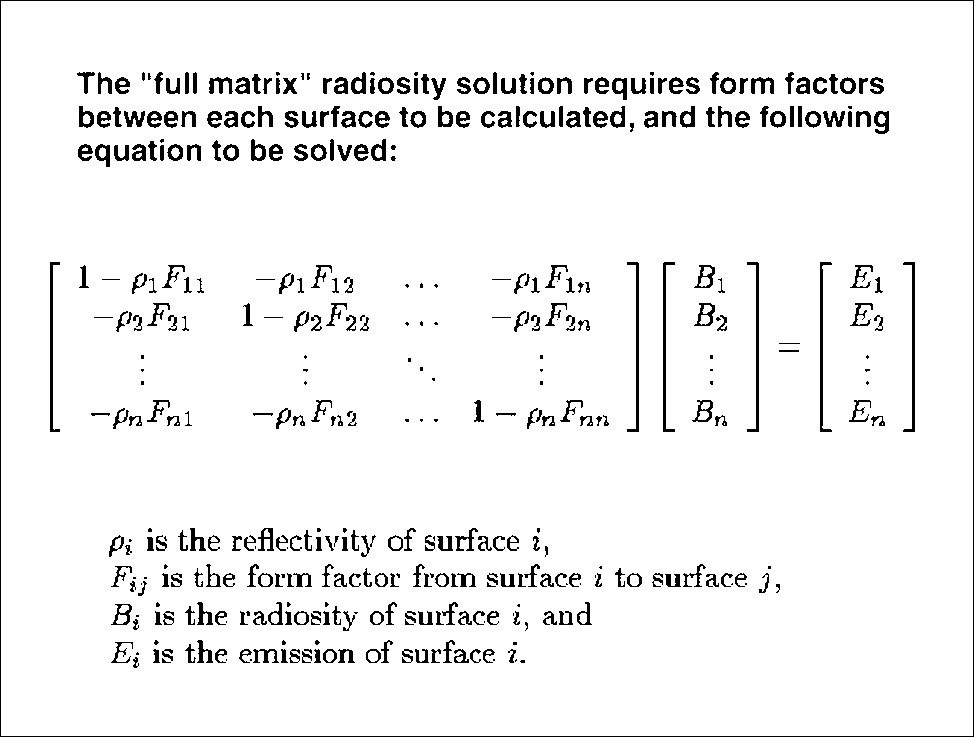 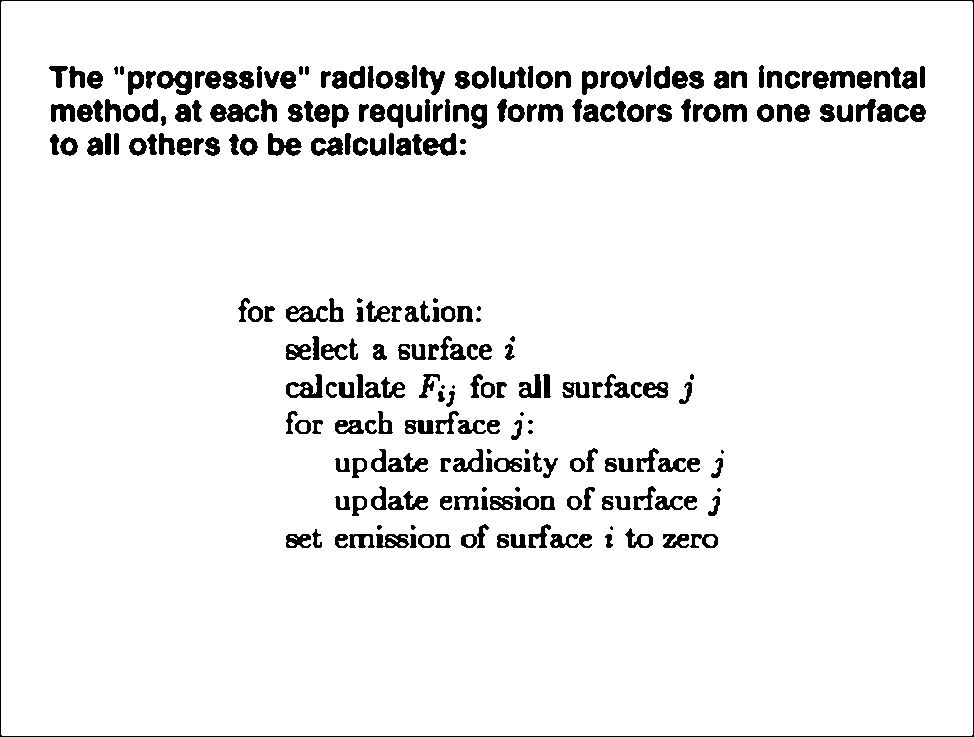 Progressive solution
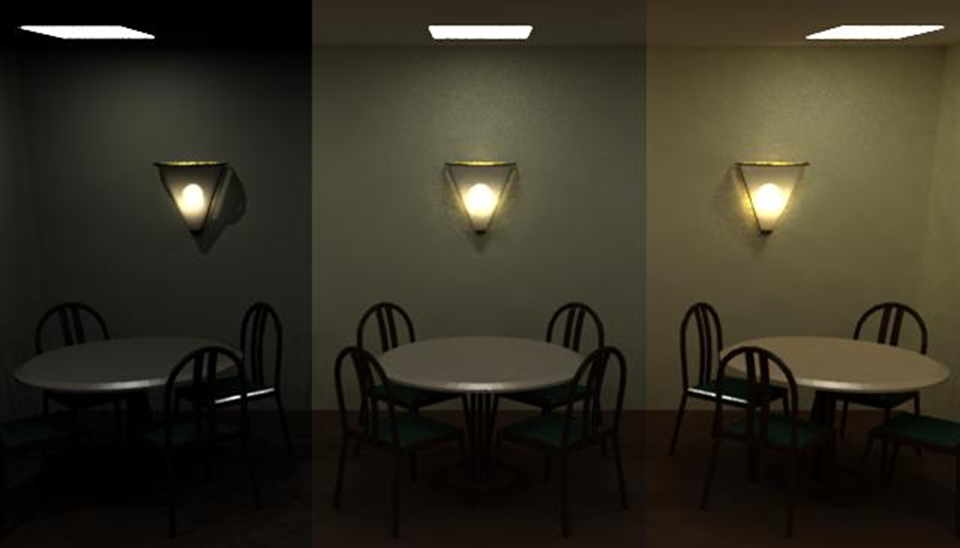 0 bounces
1 bounces
3 bounces
[Speaker Notes: Reference: SIGGRAPH 1993 Education Slide Set, by Stephen Spencer]
Progressive solutionstep by step
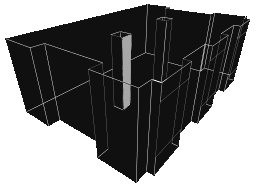 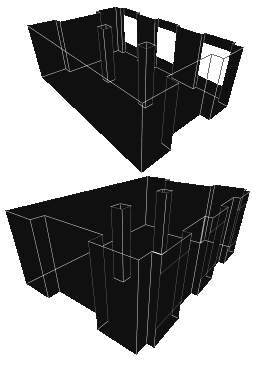 Consider one surface
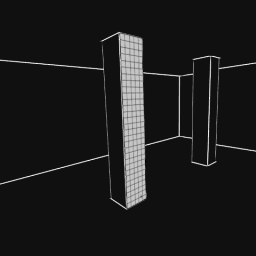 A simple scene in different view
Surface -> patches
[Speaker Notes: http://freespace.virgin.net/hugo.elias/radiosity/radiosity.htm]
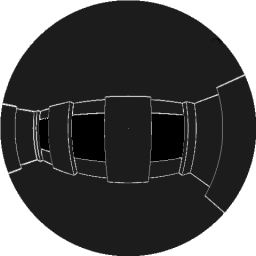 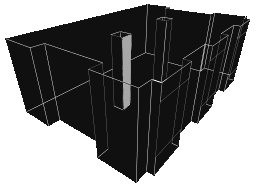 View from red patch
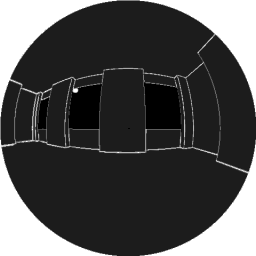 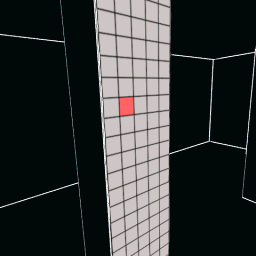 View from lower patch
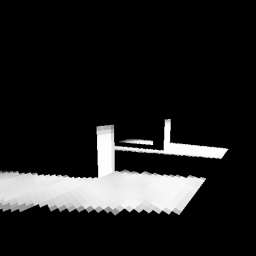 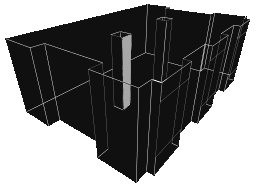 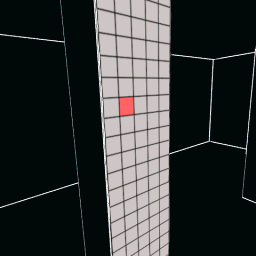 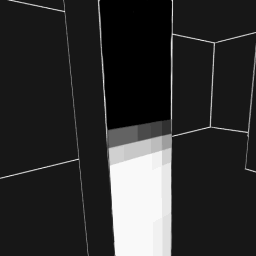 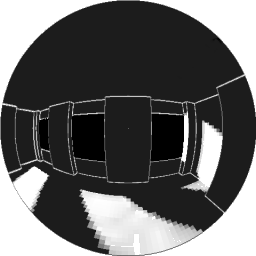 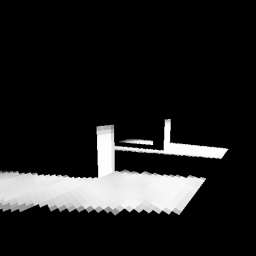 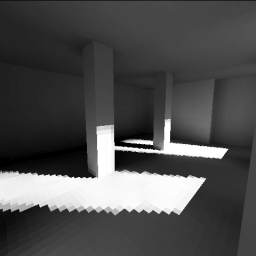 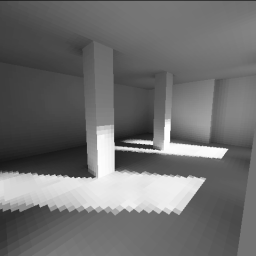 1st pass
2nd pass
3rd pass
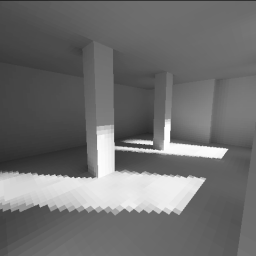 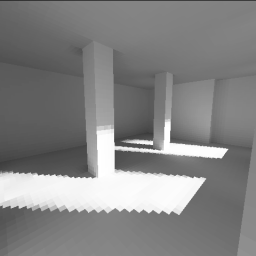 4th pass
16th pass
Rendered Image
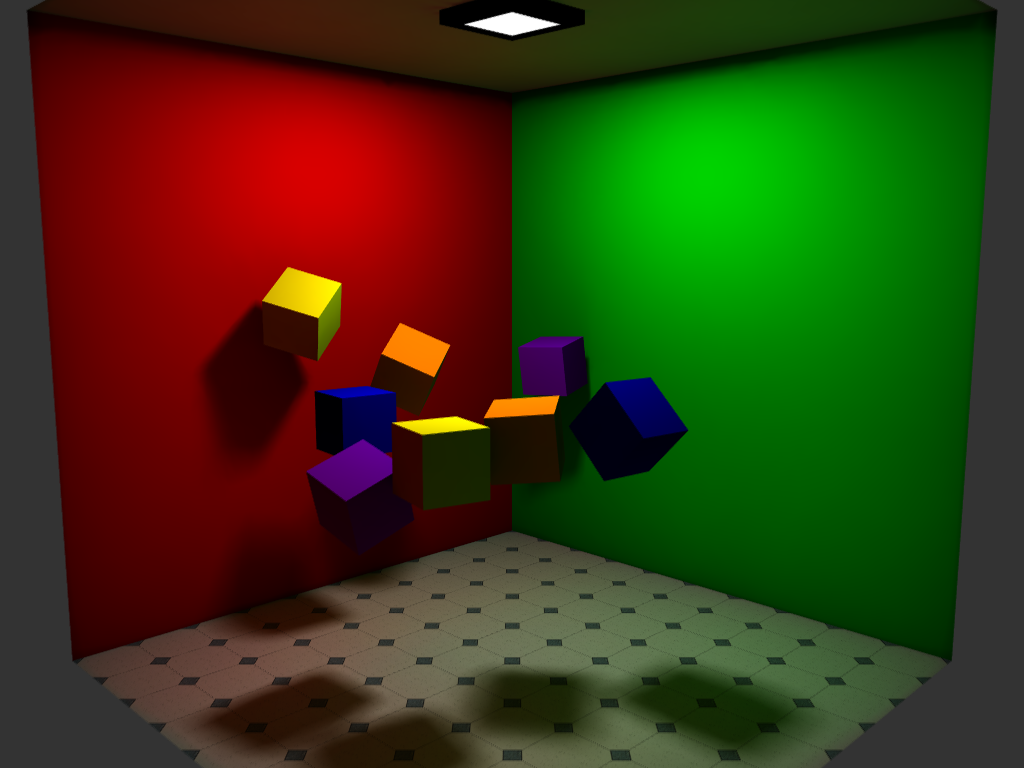 19
Patches
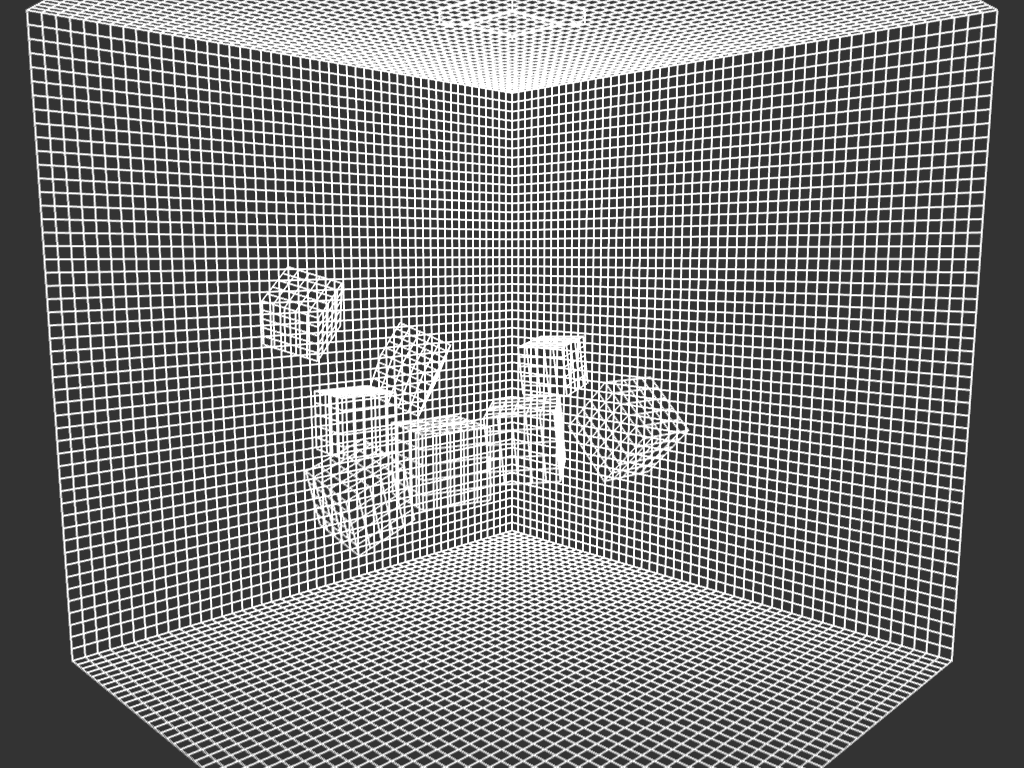 20
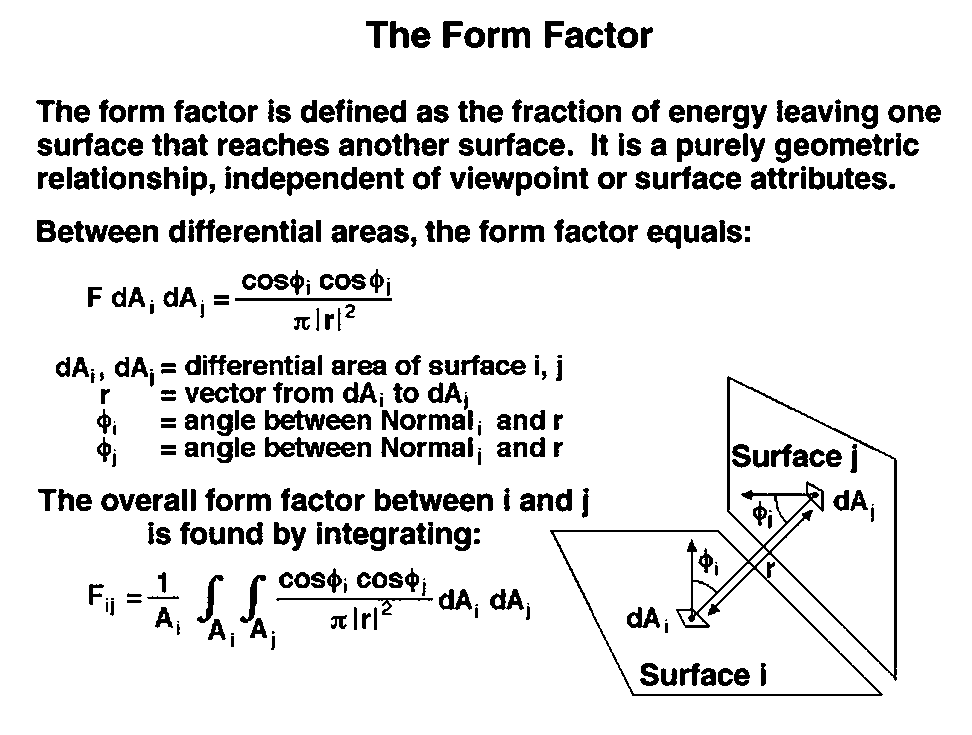 Solving the Intergral
There are very few cases where the integral has a (simple) closed form solution
Occlusion further complicates solution
Alternative is to use numerical methods
Two step process similar to texture mapping 
Hemisphere
Hemicube
22
Hemisphere
Use illuminating hemisphere
Center hemisphere on patch with normal pointing up
Must shift hemisphere for each point on patch
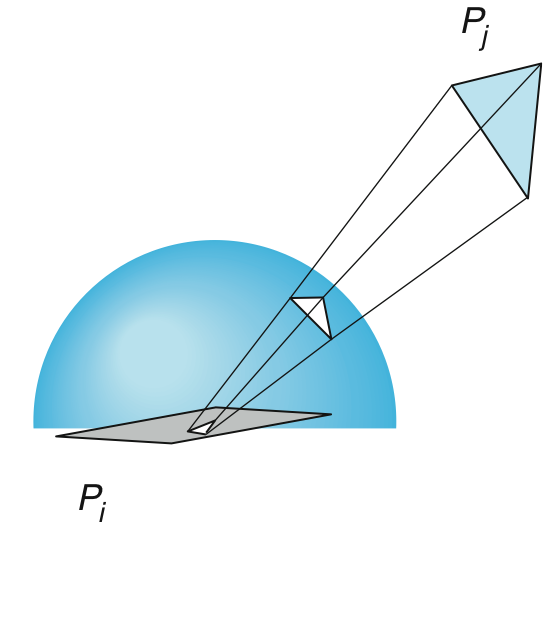 23
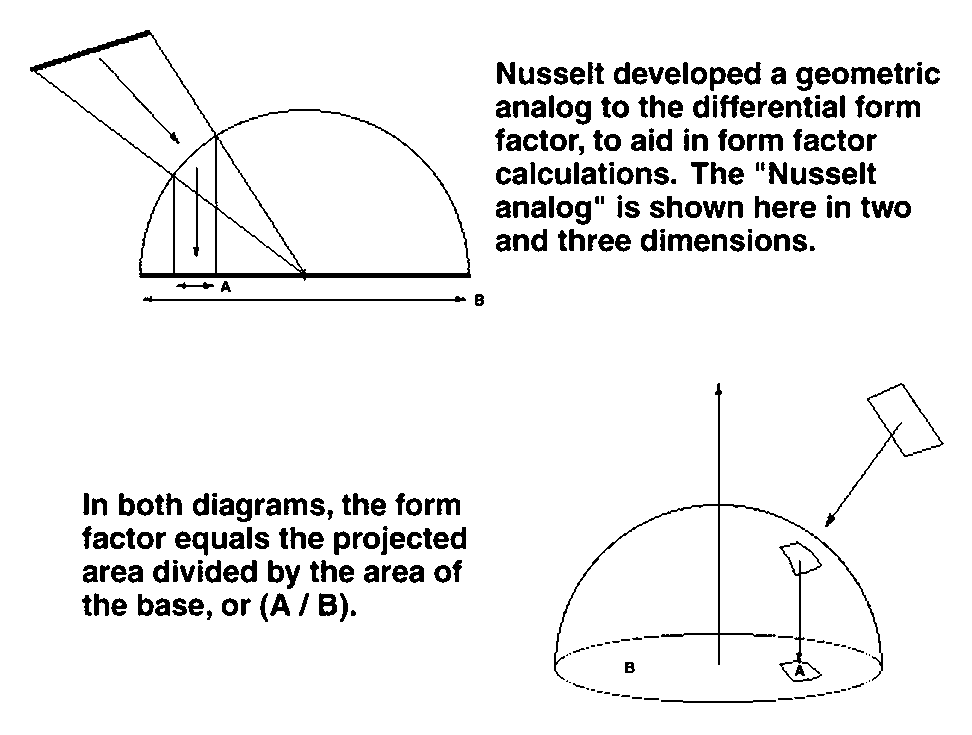 Hemicube
Easier to use a hemicube instead of a hemisphere
Rule each side into “pixels”
Easier to project on pixels which give delta form factors that can be added up to give desired from factor
To get a delta form factor we need only cast a ray through each pixel
25
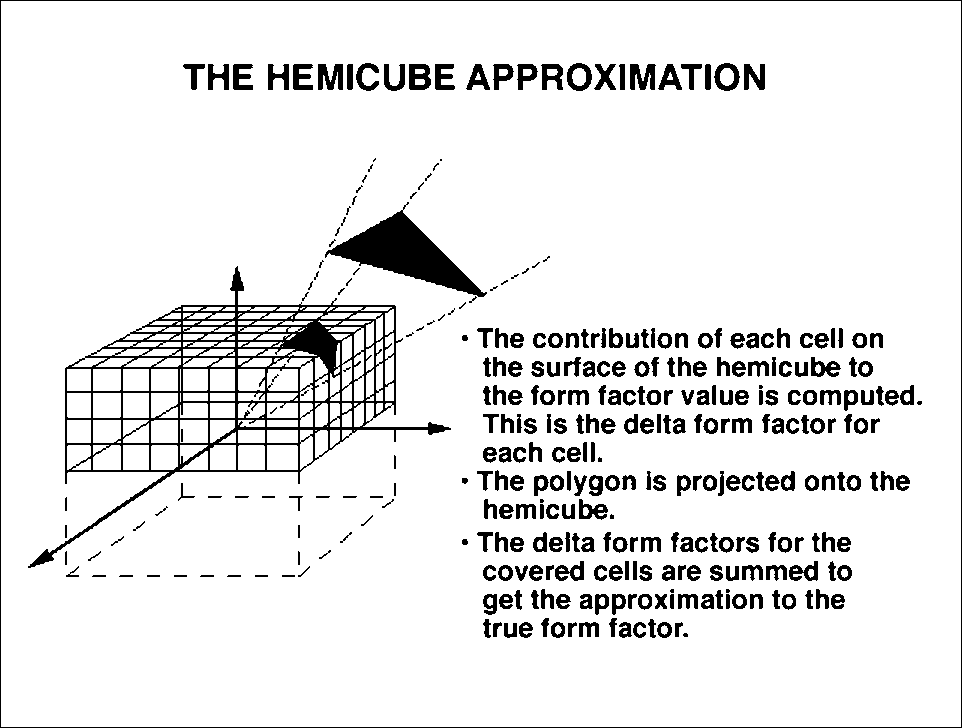 The Hemicube approximation
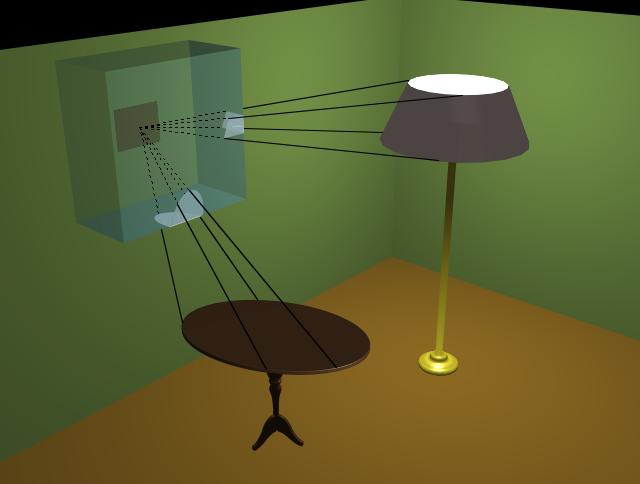 Application
Two pass solution
View independent global diffuse illumination computed with radiosity pre-process

View dependent global specular illumination computed with ray tracing post-process
Advantages
Photorealistic image quality
Accurate simulation of energy transfer
Soft shadows and diffuse interreflection
Disadvantages
Large computational and storage costs
Must preprocess polygonal environments
Non-diffuse components of light not represented
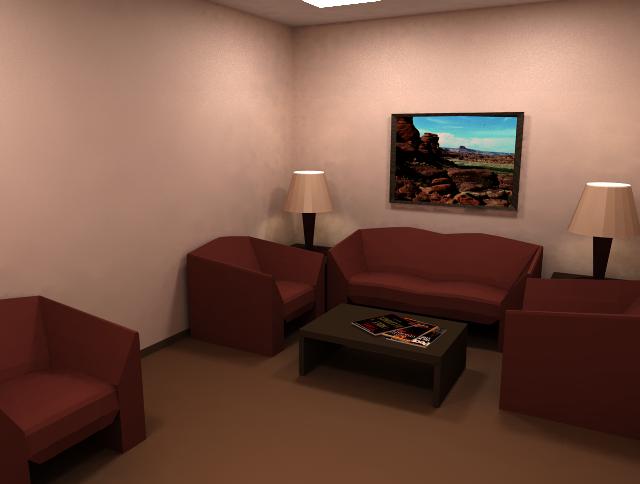 Ambient Occlusion
Ambient Occlusion
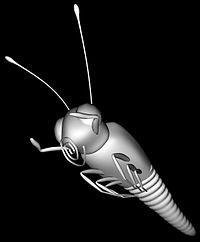 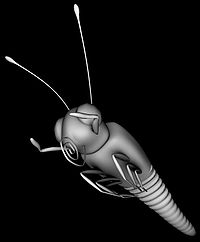 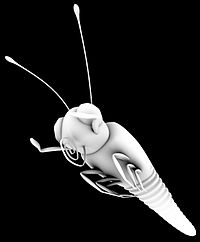 ambient occlusion
combined ambient and diffuse
diffuse only
Ambient Occlusion"Production-Ready Global Illumination", SIGGRAPH 2002
On Lambertian surface
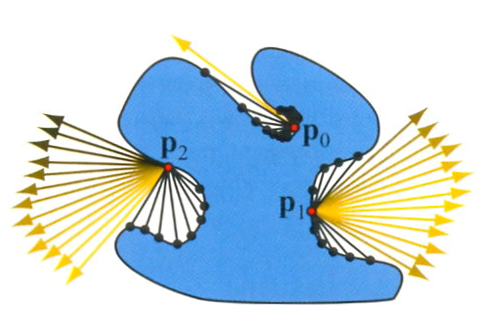 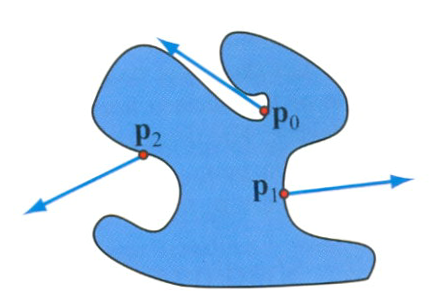 Define ambient occlusion value
bent normal
Screen space
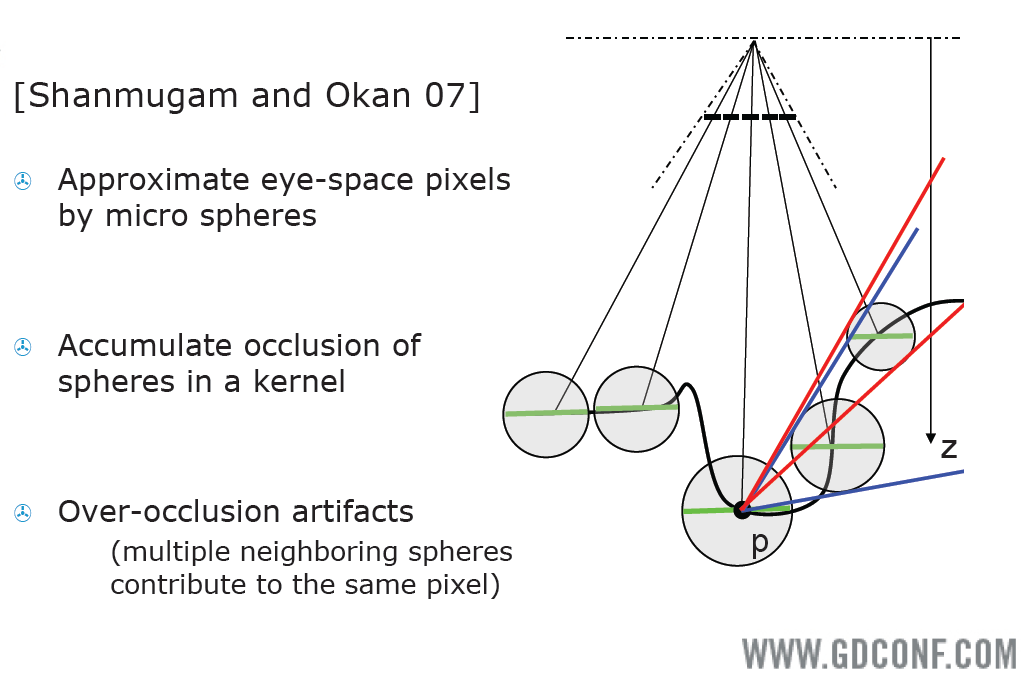 [Speaker Notes: http://developer.download.nvidia.com/presentations/2008/GDC/GDC08_Ambient_Occlusion.pdf]
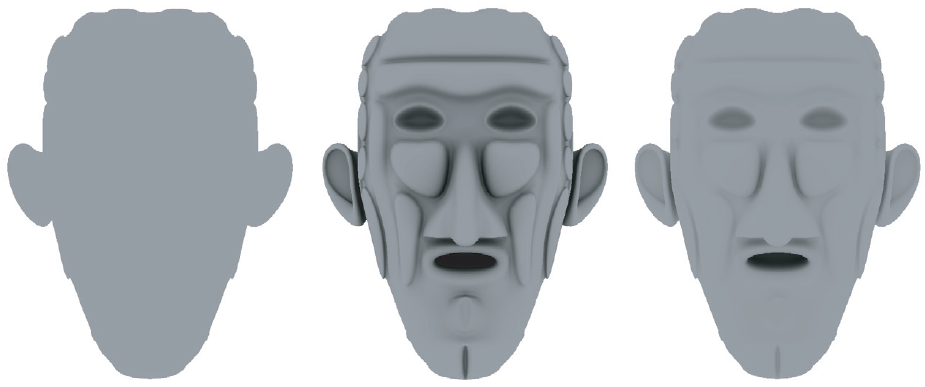 Without shadow
Ambient occlusion
Full global illumination
Images generated using the Microsoft SDK sample “PRTDemo”
[Speaker Notes: Do not depend on light direction]
Texture Mapping in Quake
Light Map
Texture Only
Texture & Light Maps
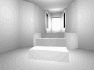 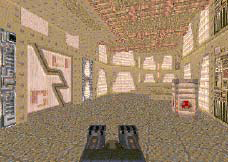 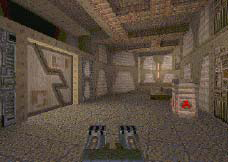 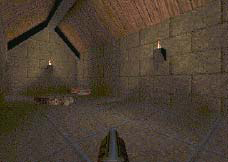 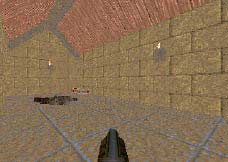 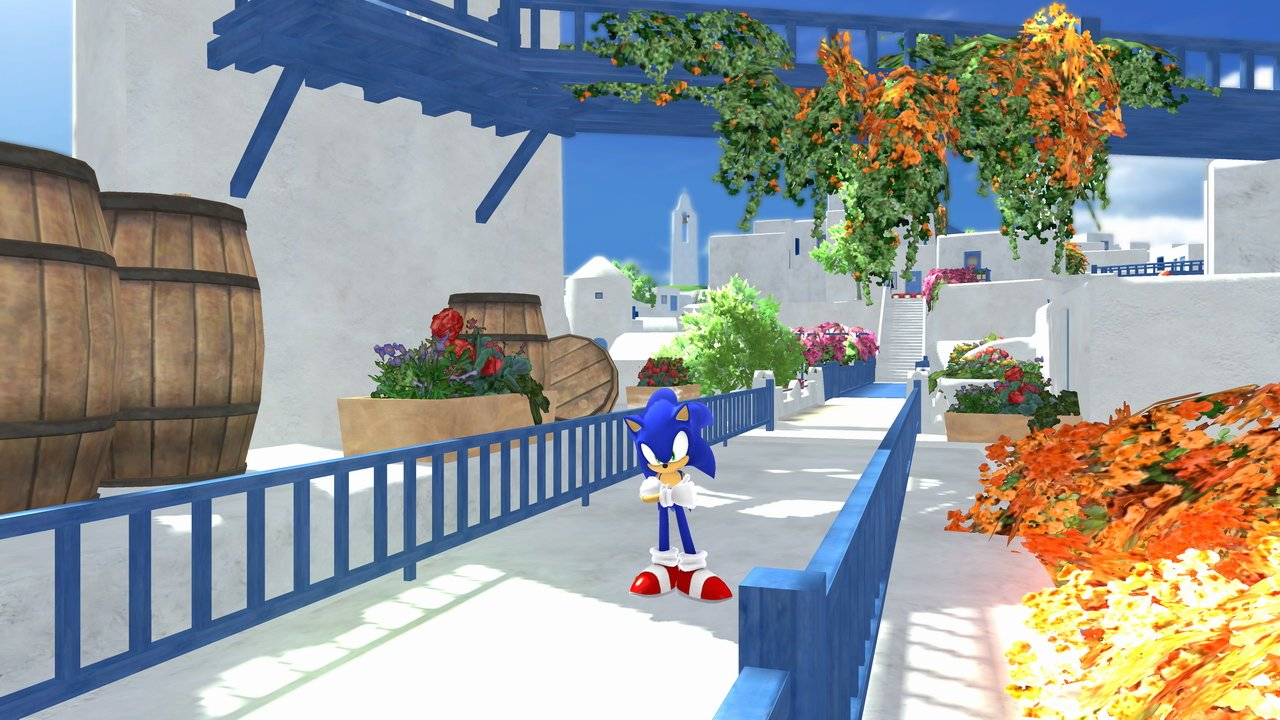 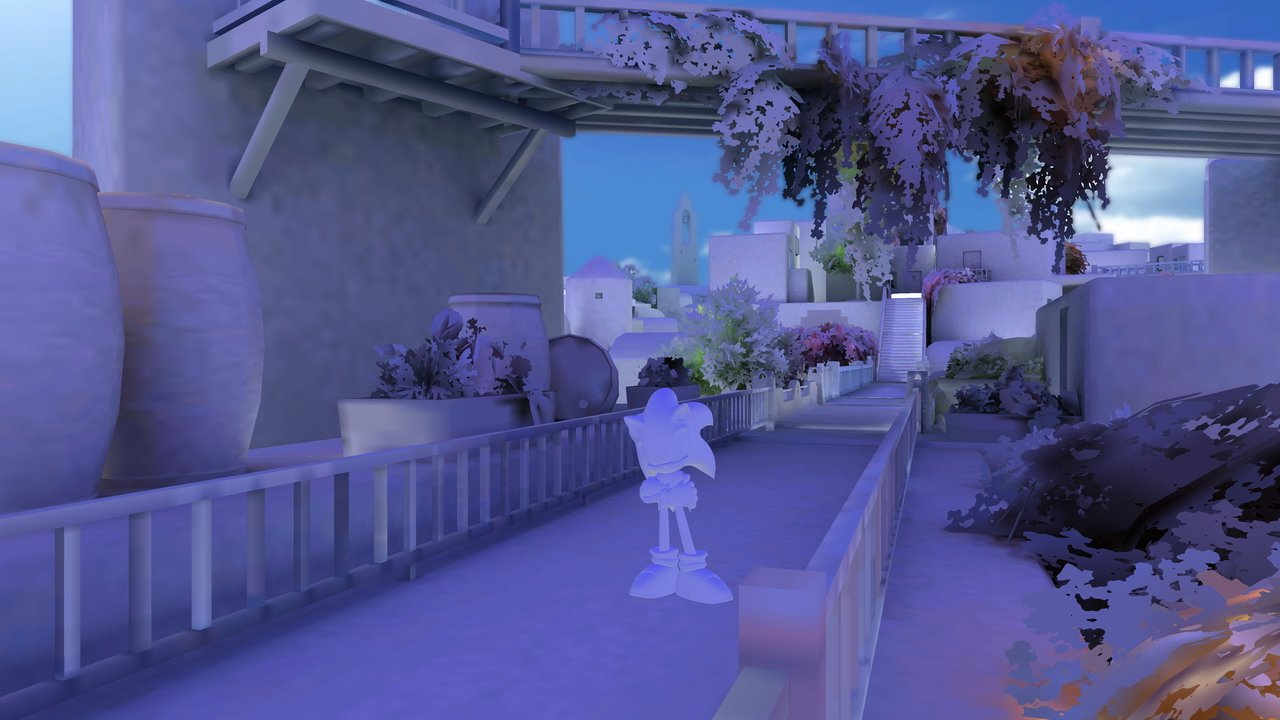 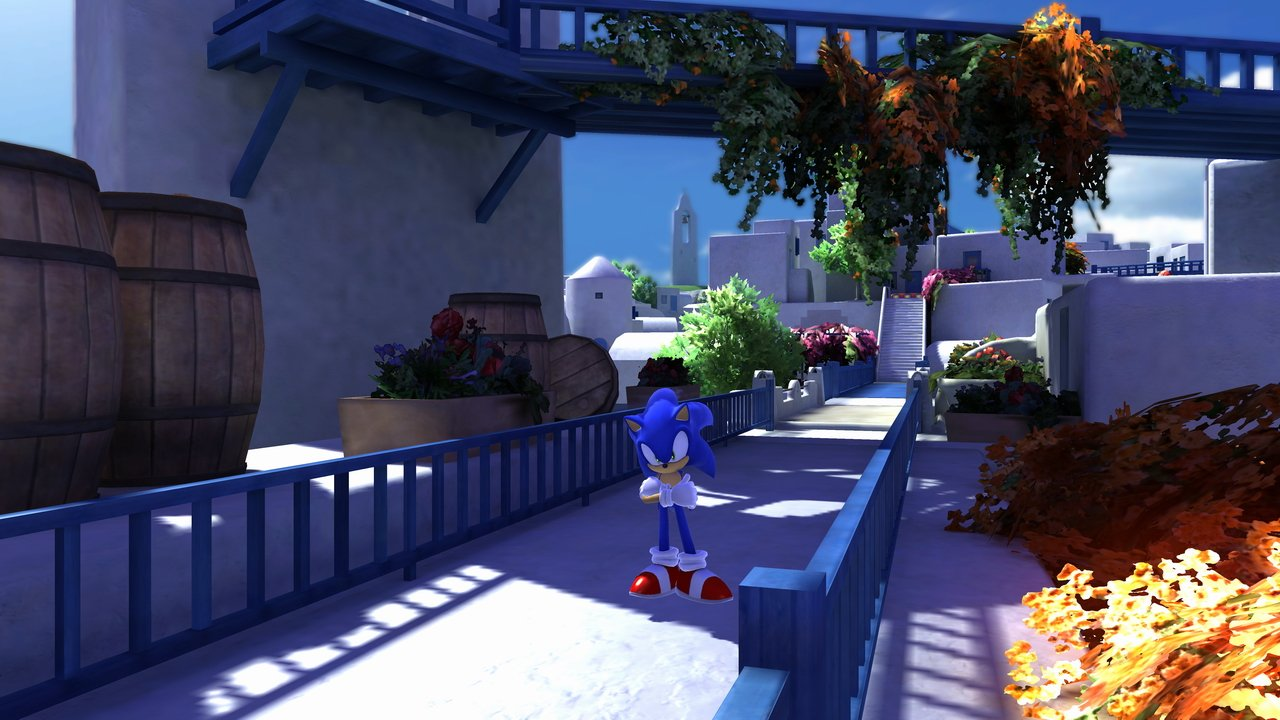 GI texture using radiosity
[Speaker Notes: http://game.watch.impress.co.jp/docs/series/3dcg/20090410_110682.html]
Deferred Shading
A shading algorithm is calculated by dividing it into smaller parts that are written to intermediate buffer storage to be combined later, instead of immediately writing the shader result to the color framebuffer.
Deferred Shading in Killzone2
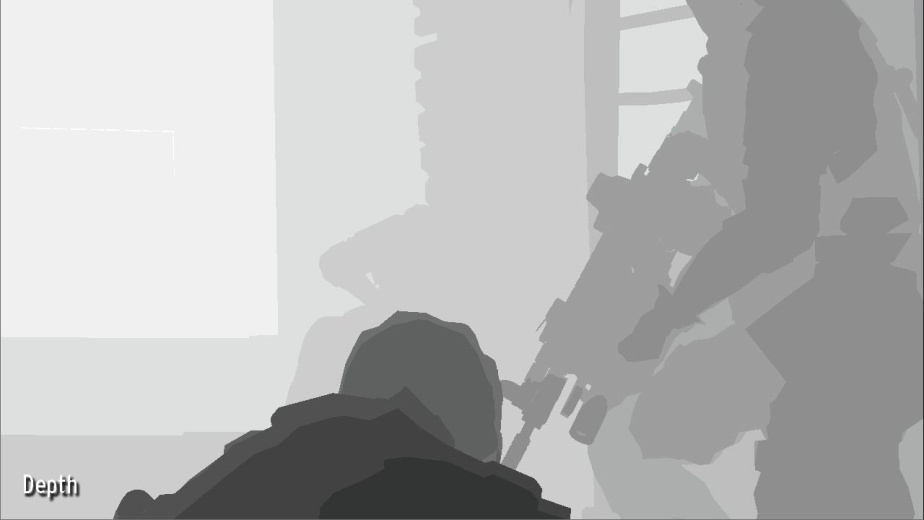 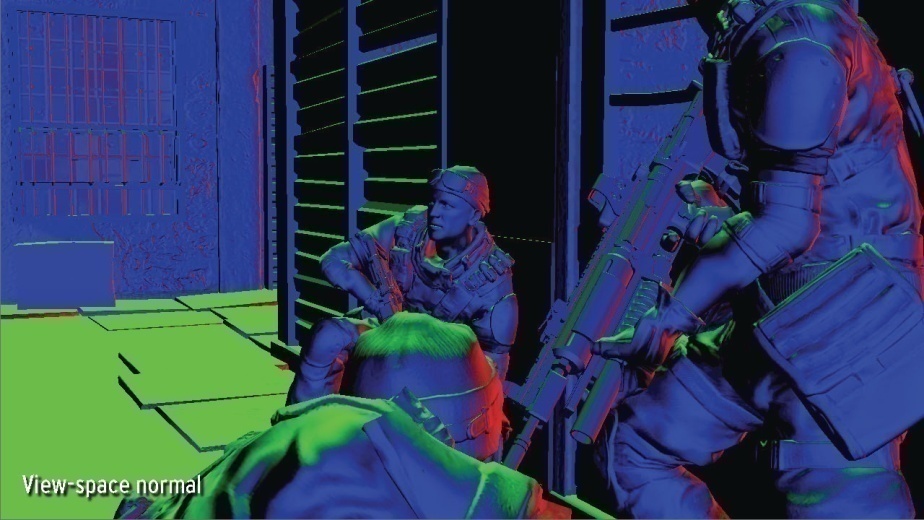 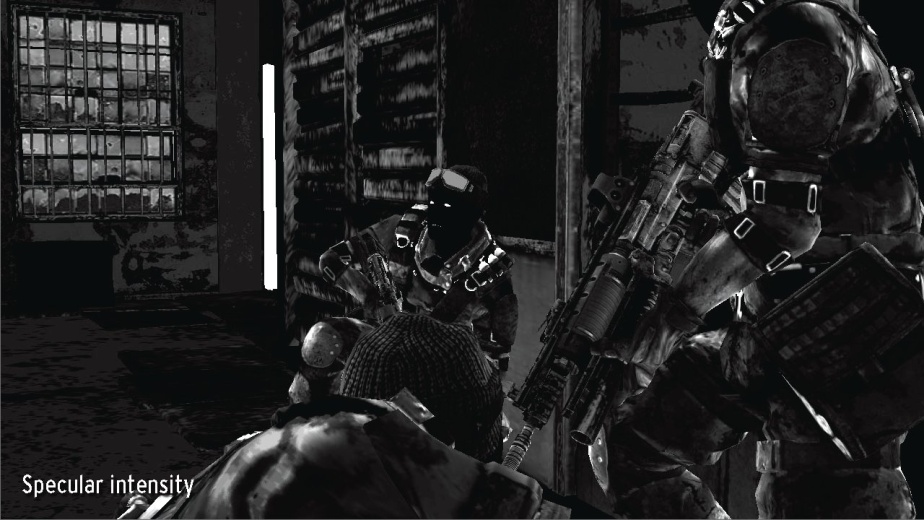 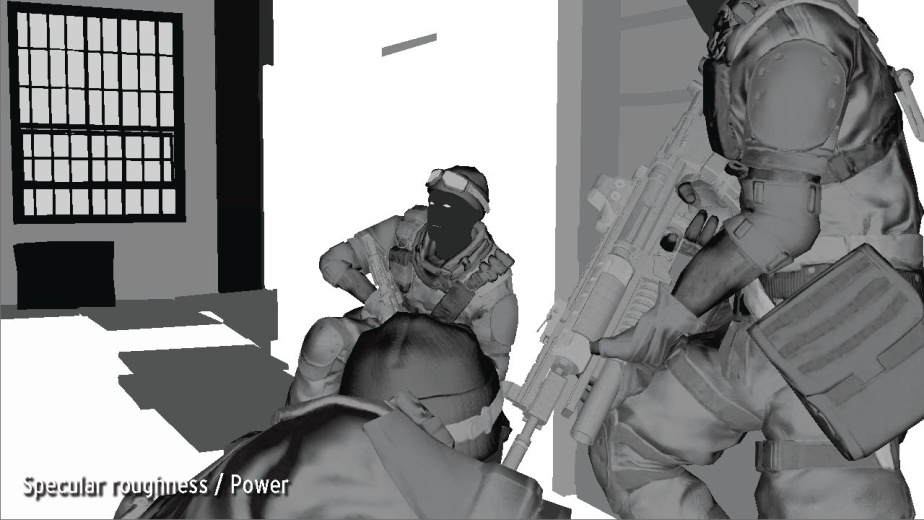 [Speaker Notes: http://game.watch.impress.co.jp/docs/series/3dcg/20090417_125909.html]
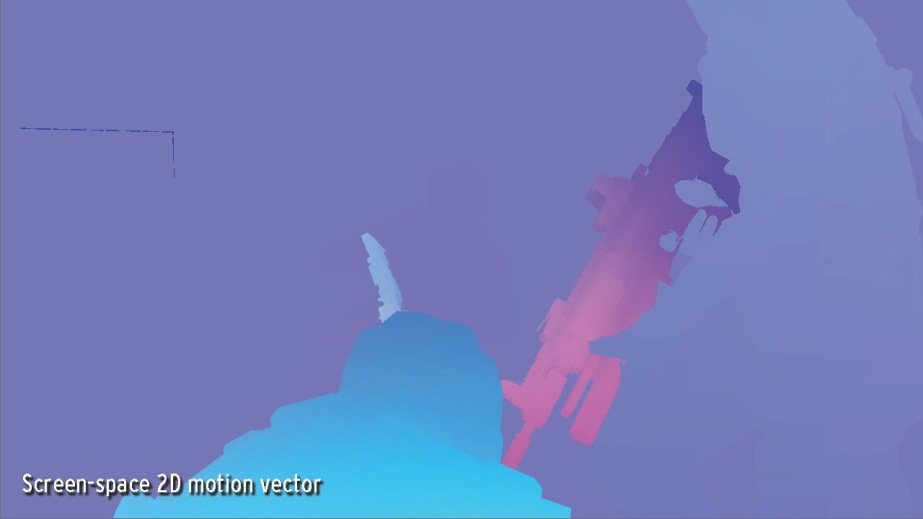 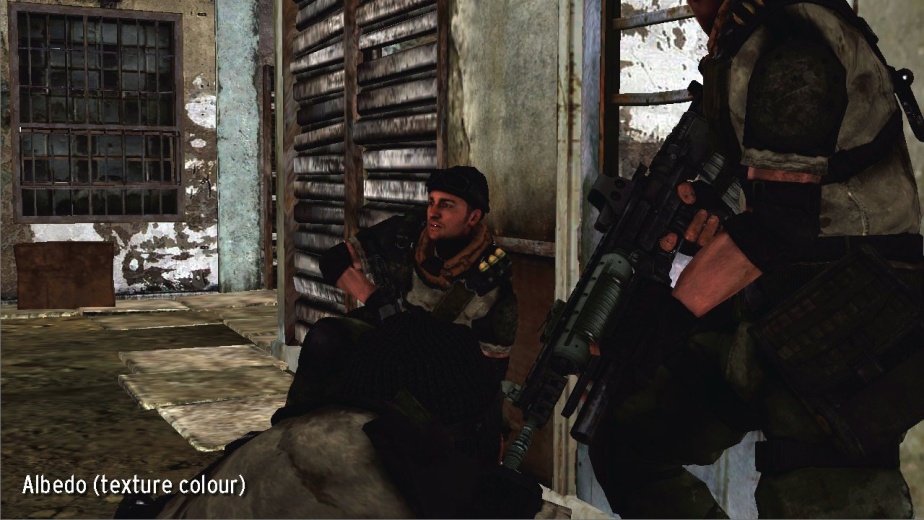 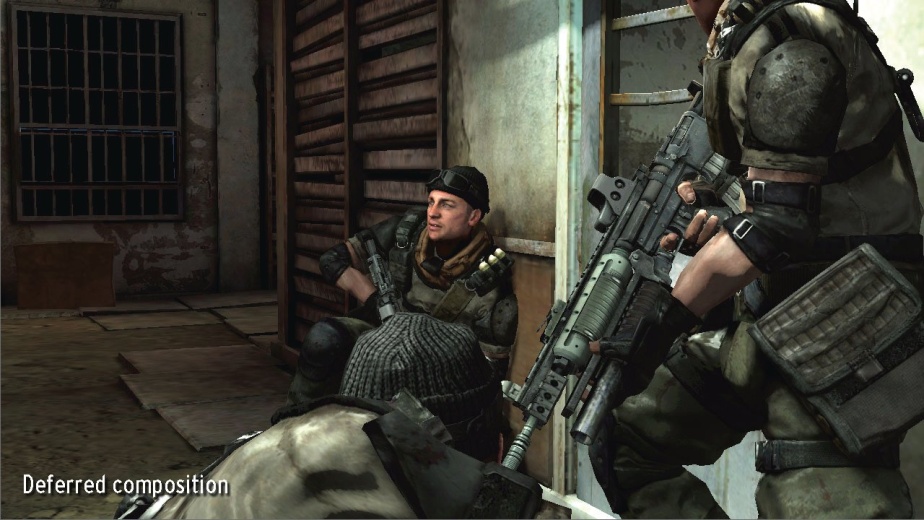 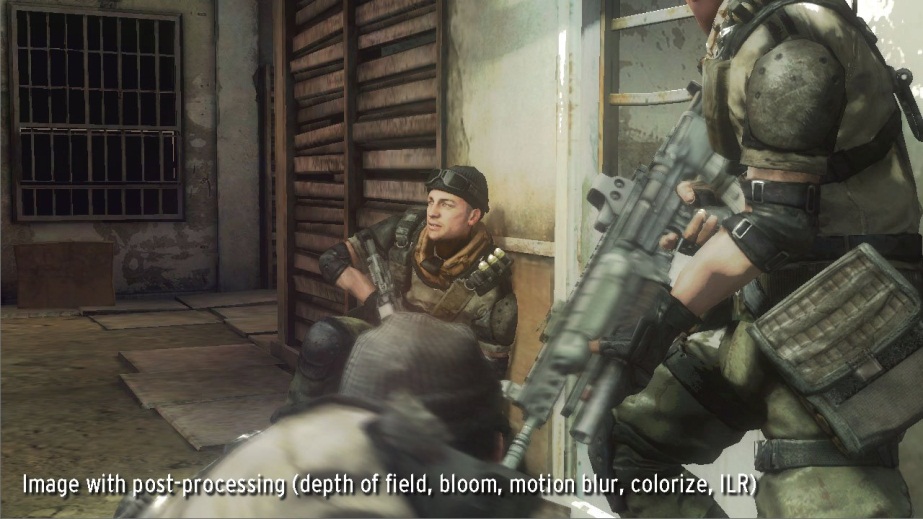